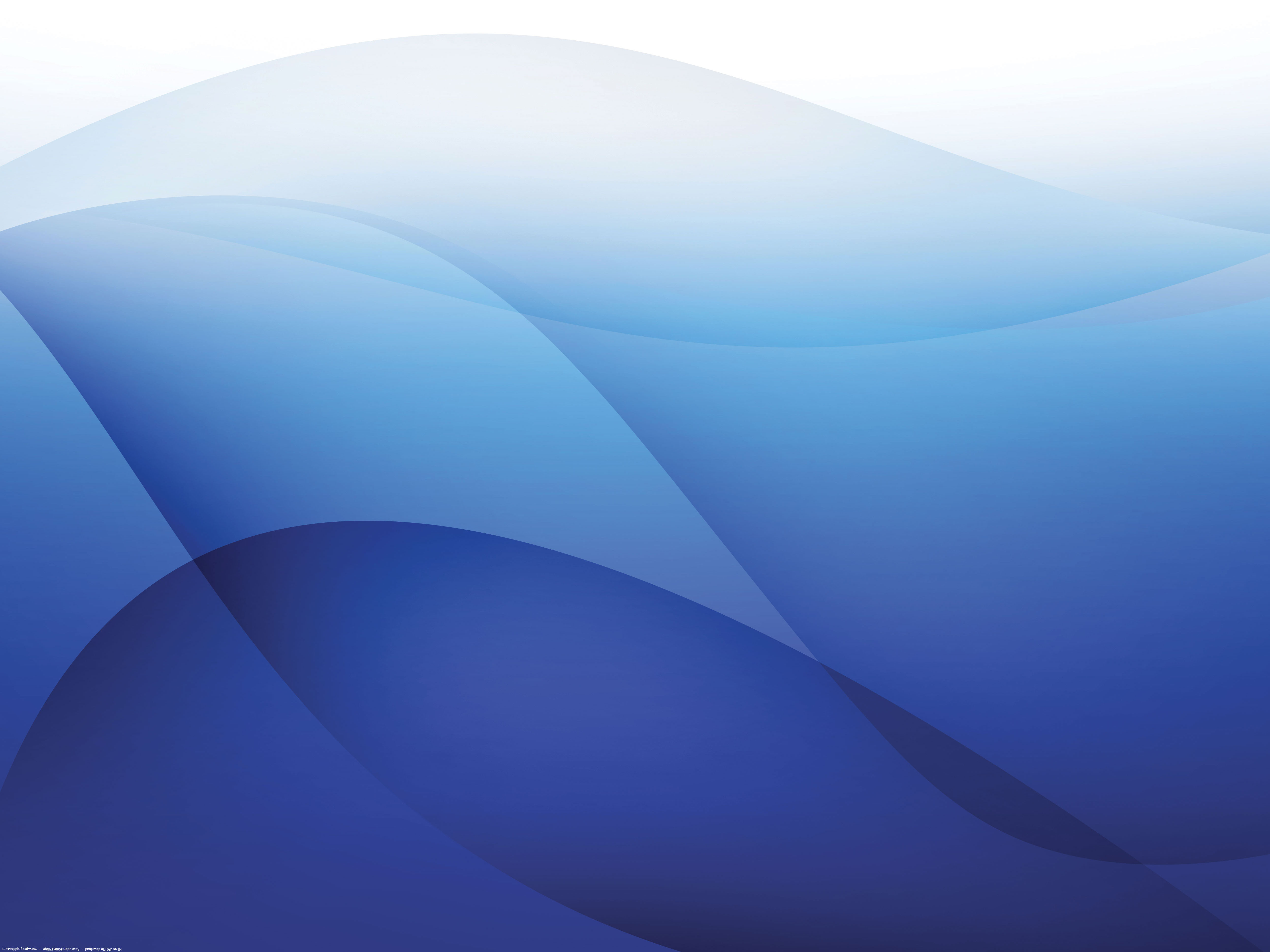 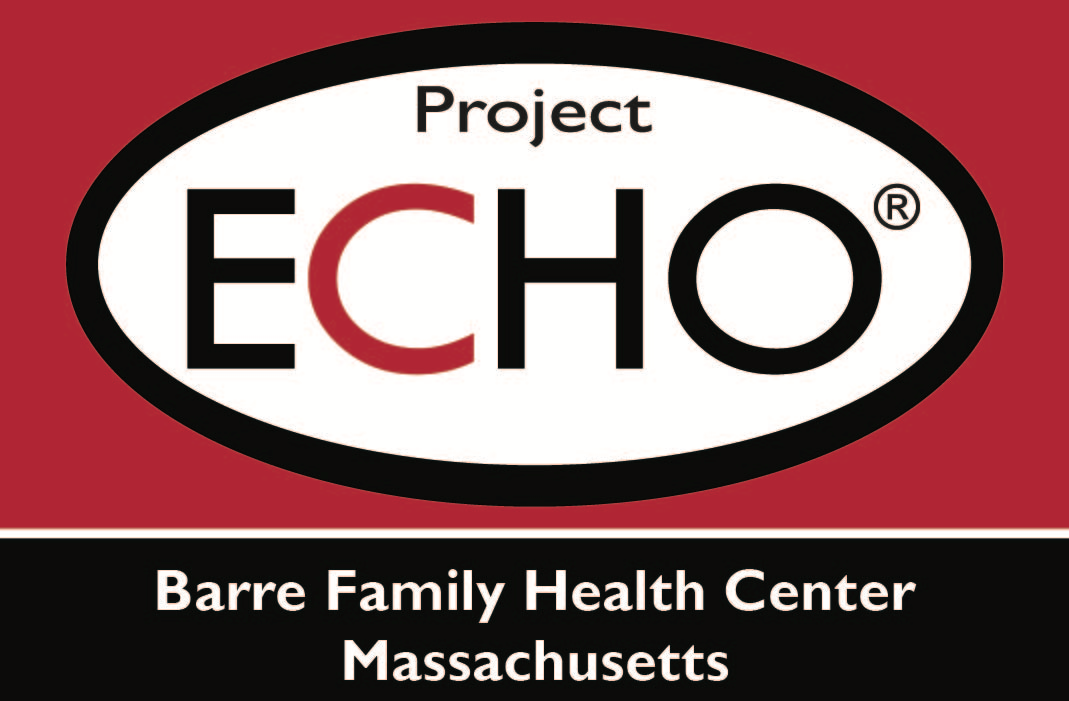 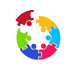 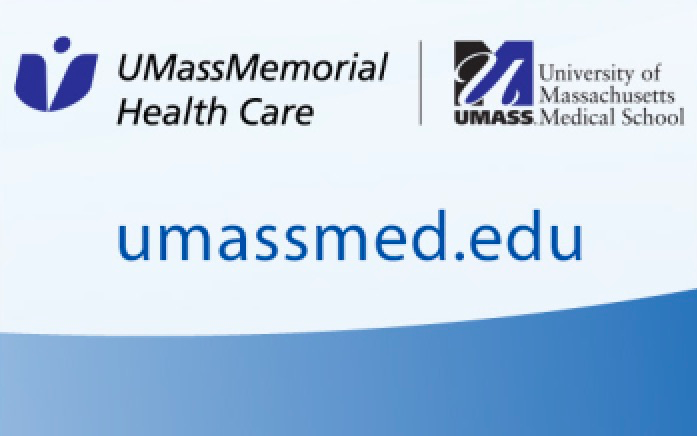 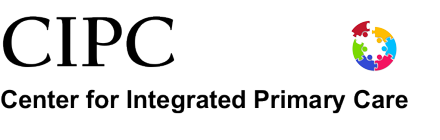 Bassett-UMass 
MAT ECHO
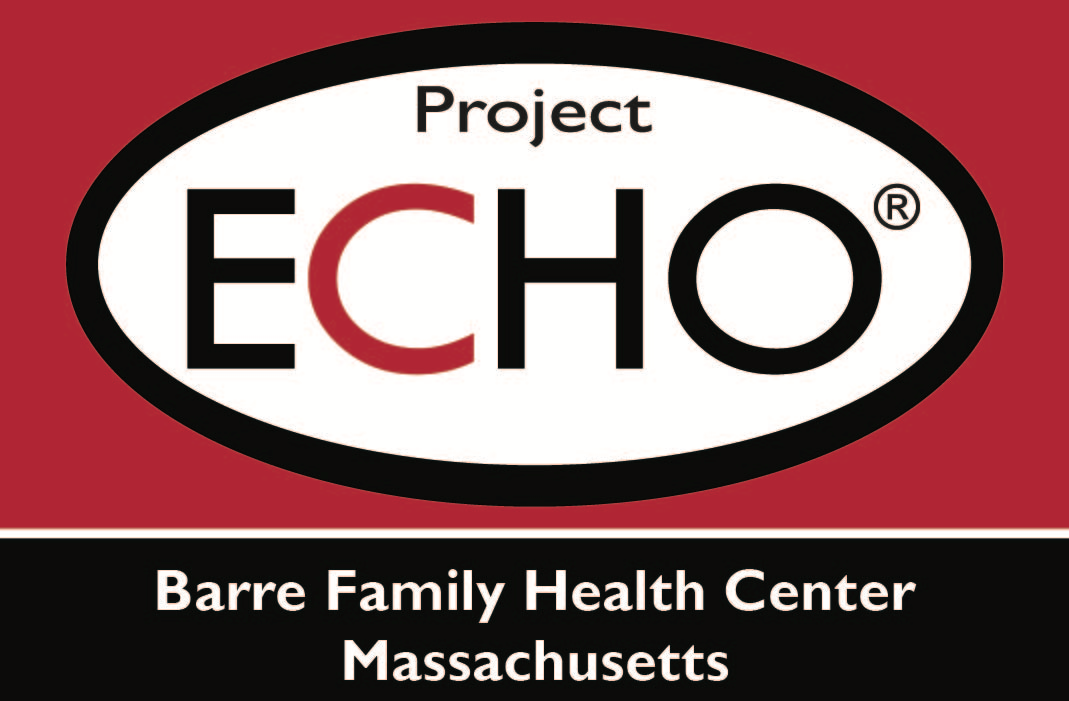 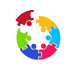 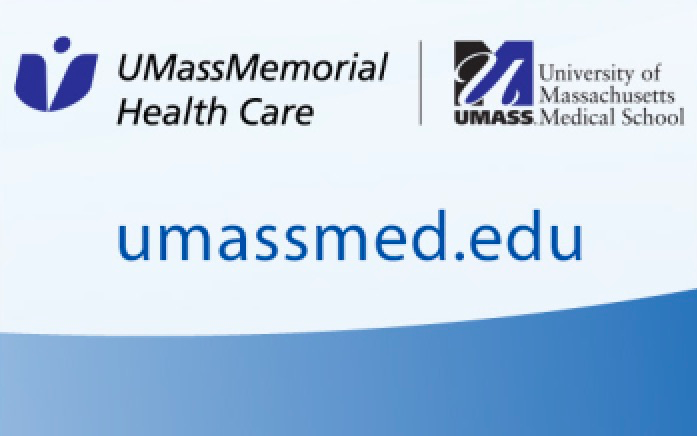 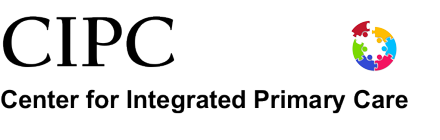 Opioid Use Disorder: A Review of Diagnostic Criteria and 
Tips for Assessment
Bassett-UMass MAT ECHO1.25.2017
Objectives
Review of the dopamine reward pathway
Analogy for patients
Criteria for Substance Use Disorders
Assessment: The 3 C’s
Our interpretation of 42 CFR Part 2
3
[Speaker Notes: Review of knowledge 

Focus on most challenging case

Knowing the criteria also helps identify progress]
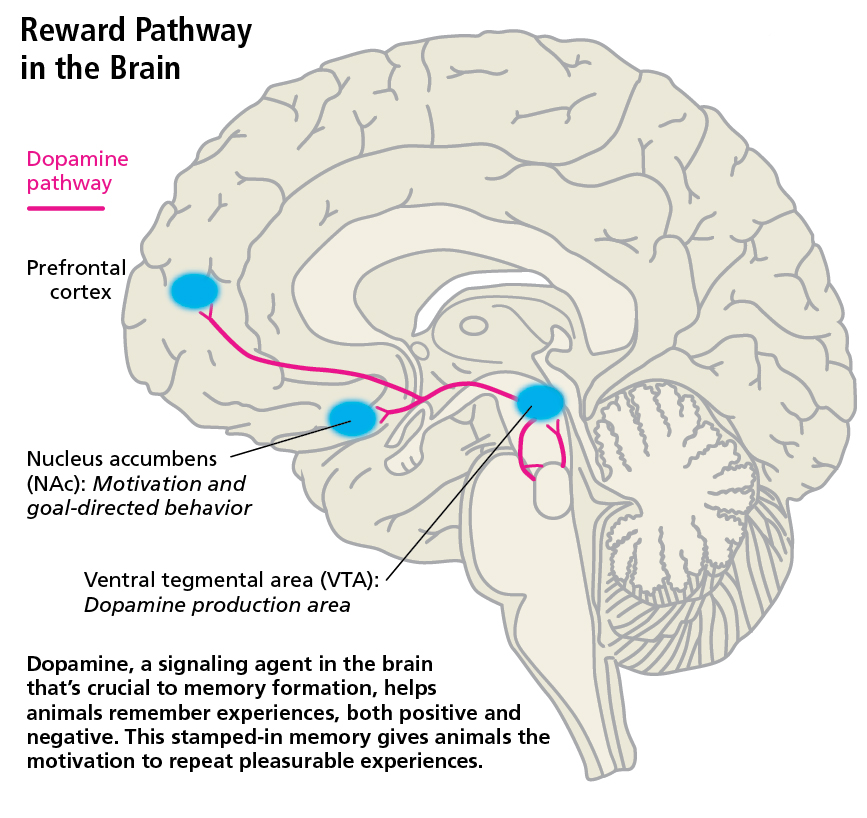 [Speaker Notes: Neurobiology = source of compassion/understanding 

Dopamine present = remember, when its not – nothing seems to stick

Memory, decision making, emotional reactions

Drugs artificially inflate dopamine secretion/duration at synapses

Drugs abnormally activate this system, and other activities that should no longer compare

Severity of drug use – long lasting chages in brain circuits, repeated relapse and intense drug craving]
Hunger Analogy: Helping Patients Understand the DRP
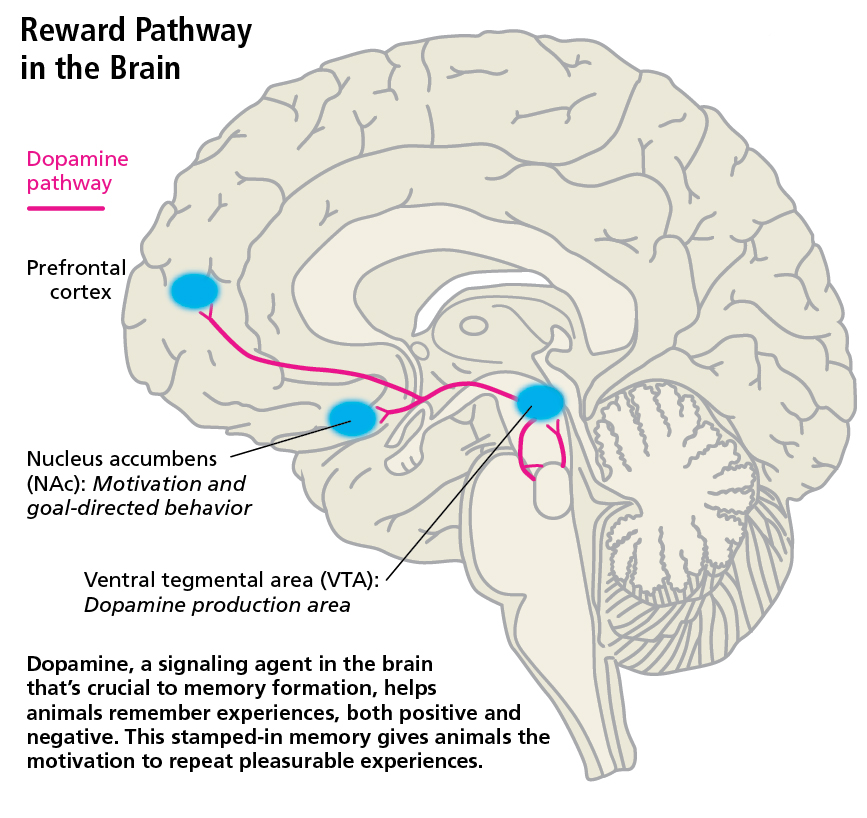 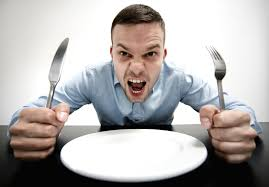 5
[Speaker Notes: Review of knowledge]
Substance Use Disorders
Mild: 2-3 symptoms
Moderate: 4-5 symptoms
Severe: 6 or 
more symptoms
Abuse
Dependence
[Speaker Notes: Grey Area]
[Speaker Notes: Early refills, difficulty following through with alternative treatment, requesting higher doses, fear/anger 
Response to titration plans, loss of work, emotional symptoms (depression, anxiety, irritability)]
Three C’s of Psychological Dependence
Control (loss of)/compulsive use
Craving
Consequences
12
Assessment with patients who lack insight
Very difficult – Time
Educate (hunger analogy)
Primary reliance on objective data in office (Utox screens, pill counts, appt show rate, openness to alternative treatments, interaction with other providers in your health system, Prescription monitoring programs)
Worsening mental health symptoms
Moving away from functional goals
Loop in family members
Normalize re-assessing for psychological dependence as part of safe prescribing
Mild indiscretion     Repeated misuse     Opioid abuse    Opioid dependence
13
42 Code of Federal Regulations (CFR) Part 2
42 CFR Part 2 are unique privacy protections for patient records that contain content regarding alcohol and drug abuse. 
Rationale: stigma and fear of prosecution might discourage patients with SUDs from getting treatment.
14
What qualifies as a “program” and who qualifies as working in a “program”? (SUD care = ETOH/Drug diagnosis, treatment OR referral to treatment) 
A provider that does not provide care in a general medical care facility, but holds itself out as providing SUD care.
A provider is an identified unit (providing SUD care) within a general medical care facility.
A provider in a general medical care facility with other medical personal, is a program if its primary function is SUD care and is identified as such within the general medical care facility.
DEA-Licensed
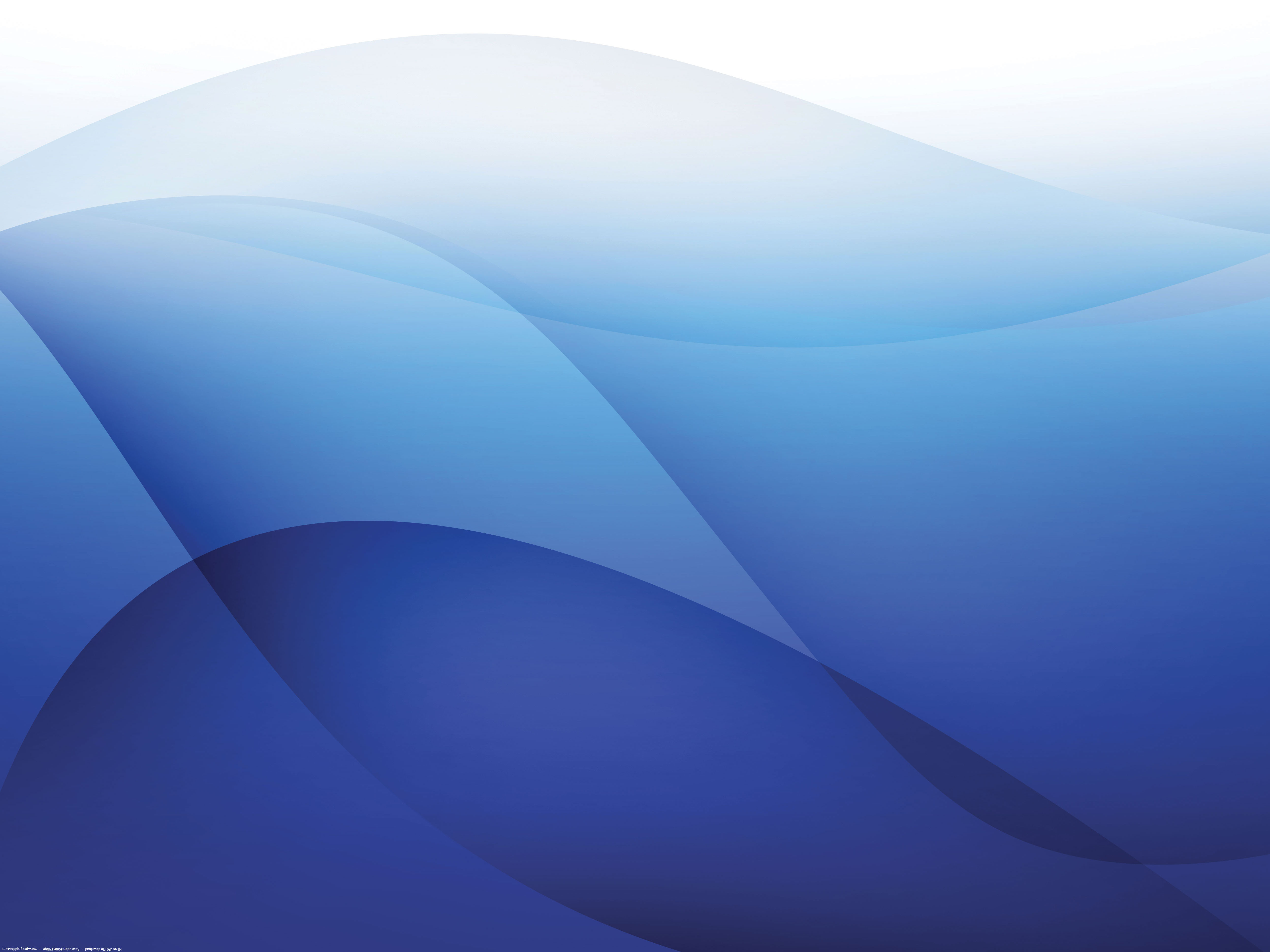 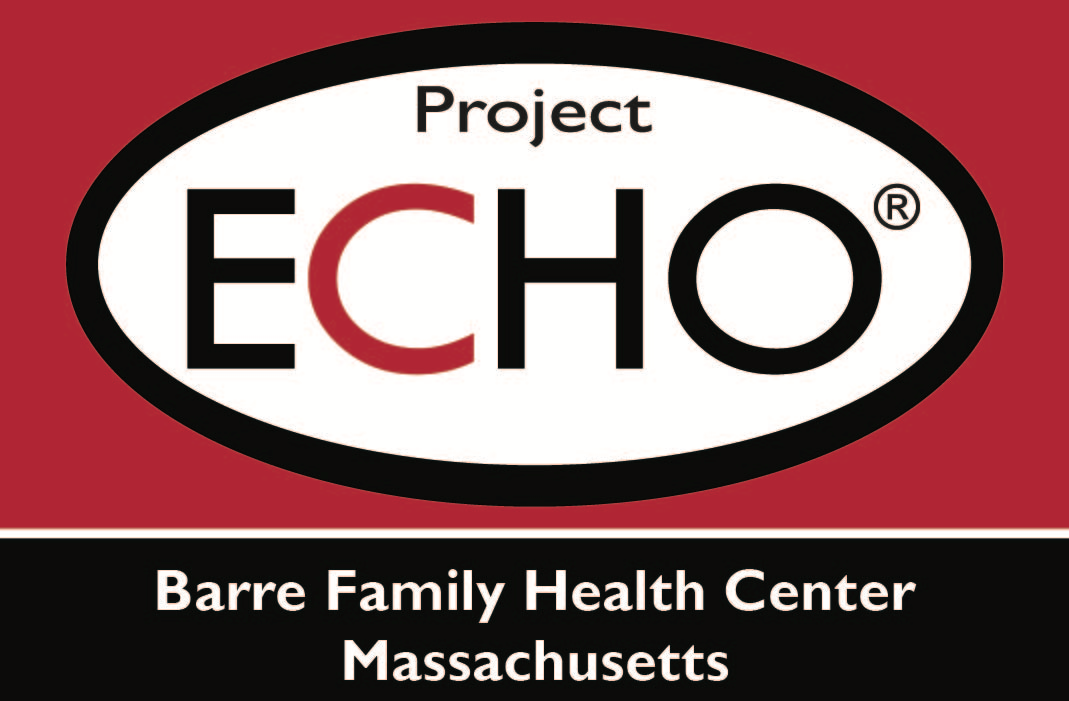 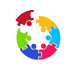 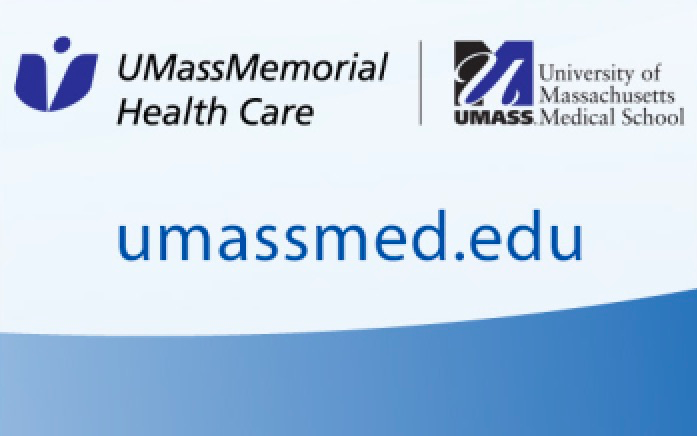 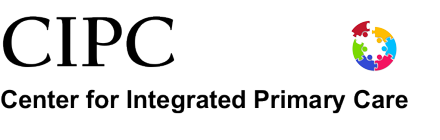 Bassett-UMass 
MAT ECHO